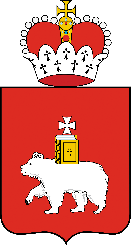 О реализации национального проекта «Культура»
в Пермском крае
Докладчик: заместитель министра культуры Пермского края М.В. Илюхина
20 июня 2019
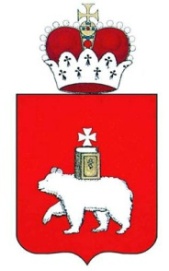 1. Цель, целевые показатели  и структура региональной составляющей национального проекта
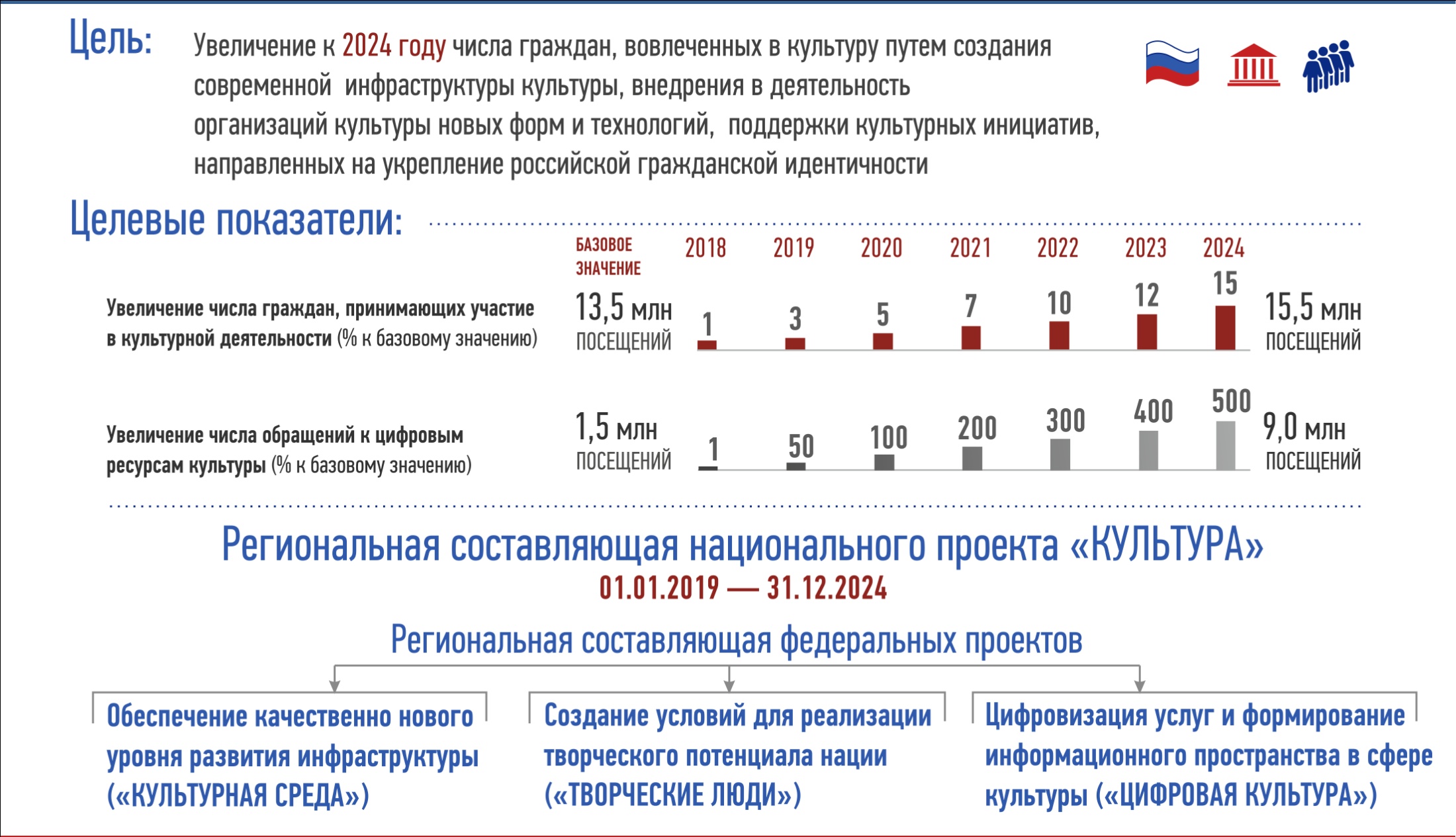 2
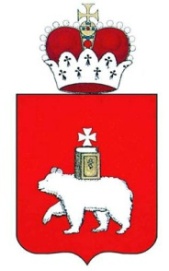 2. Расчет показателя «Увеличение на 15 % числа посещений организаций культуры (%)»
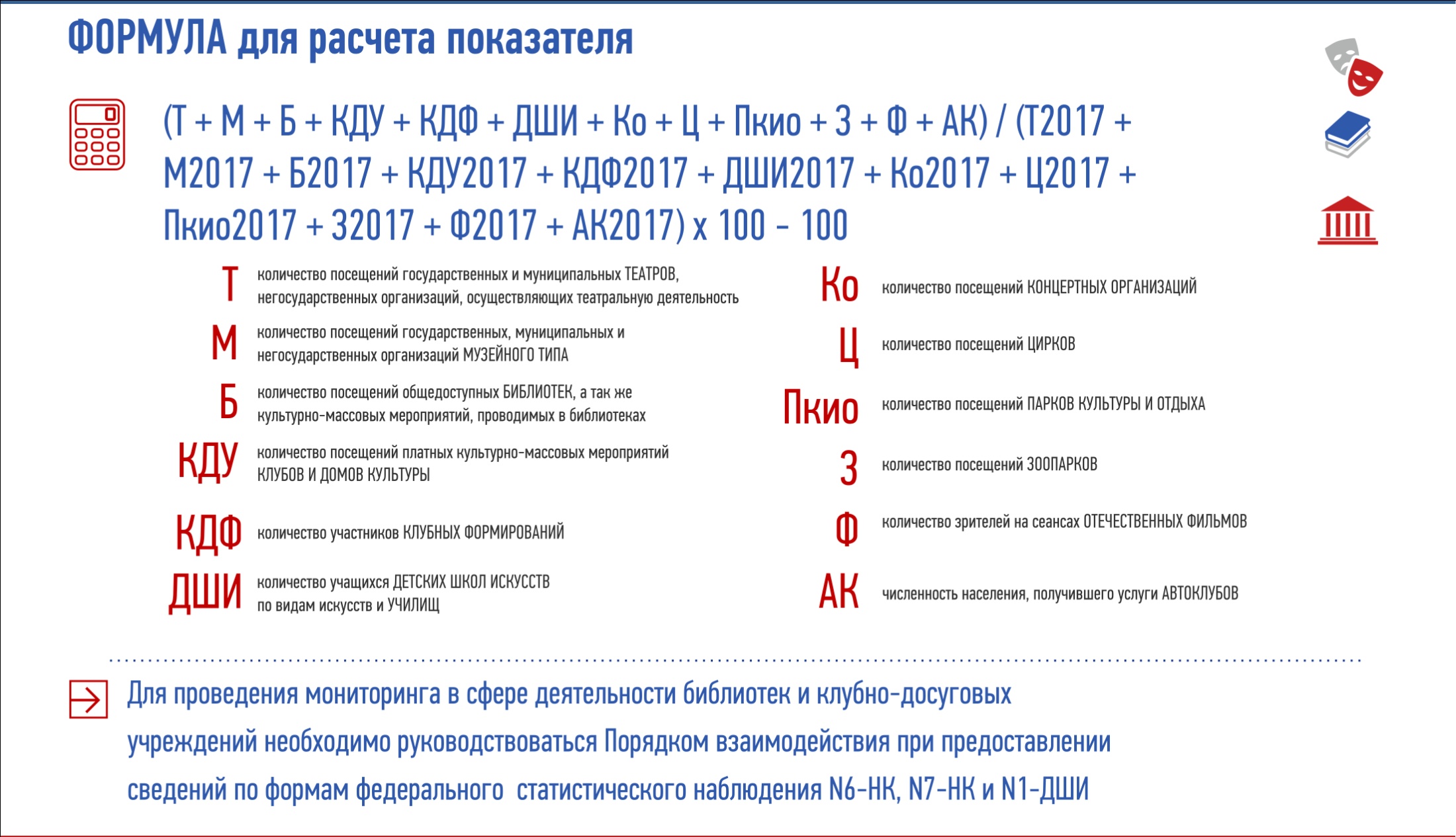 3
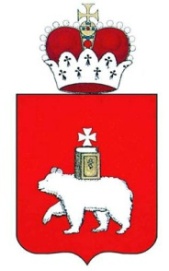 3. Разбивка по показателям показателя «Увеличение на 15 % числа посещений организаций культуры (%)»
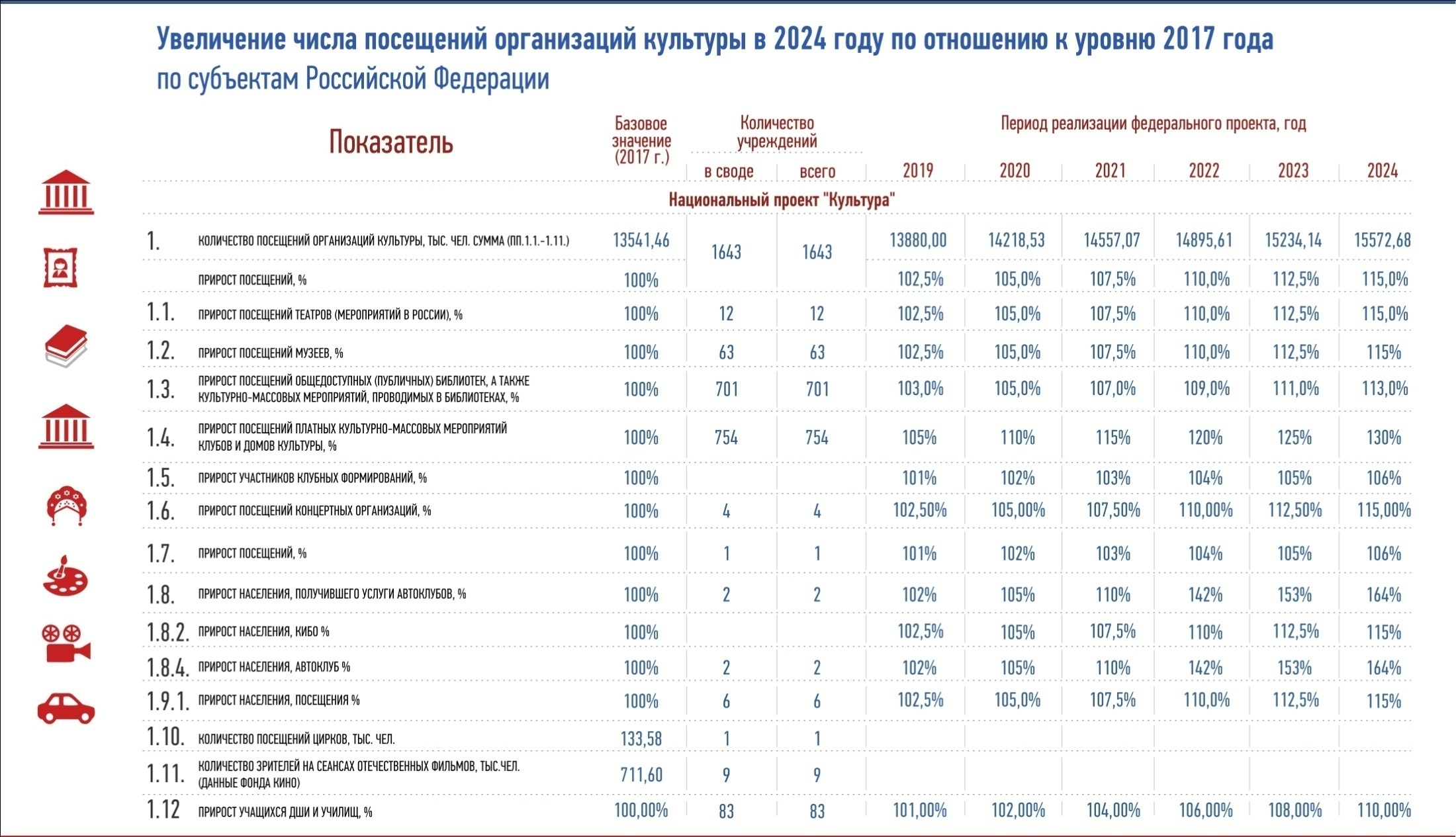 4
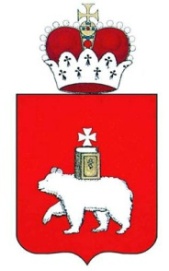 4. Региональный проект «Обеспечение качественно нового уровня развития инфраструктуры («Культурная среда»)
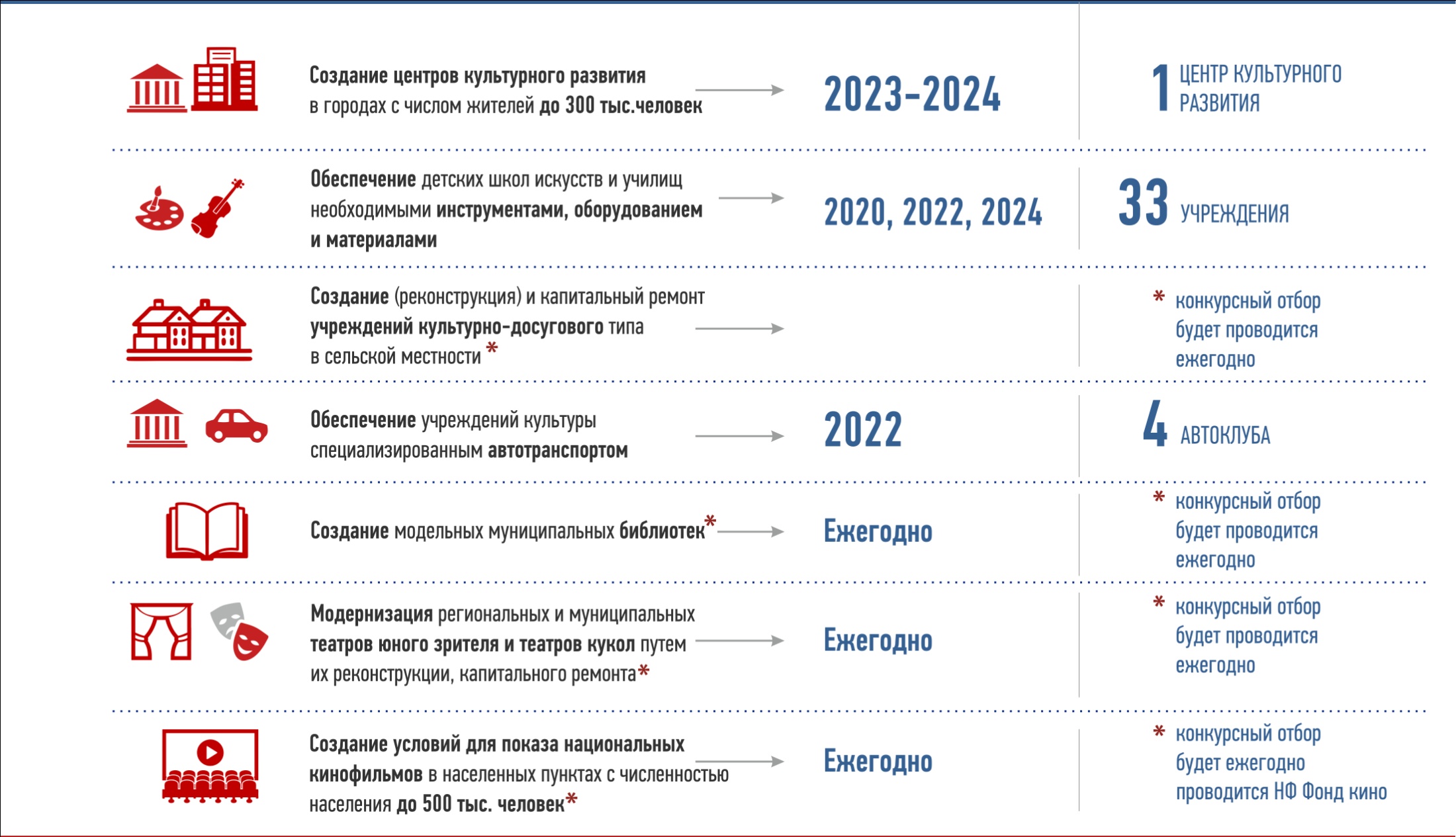 5
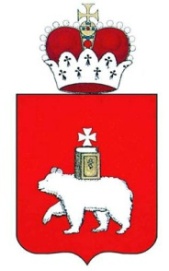 5. Региональный проект «Создание условий для реализации творческого потенциала нации («Творческие люди»)»
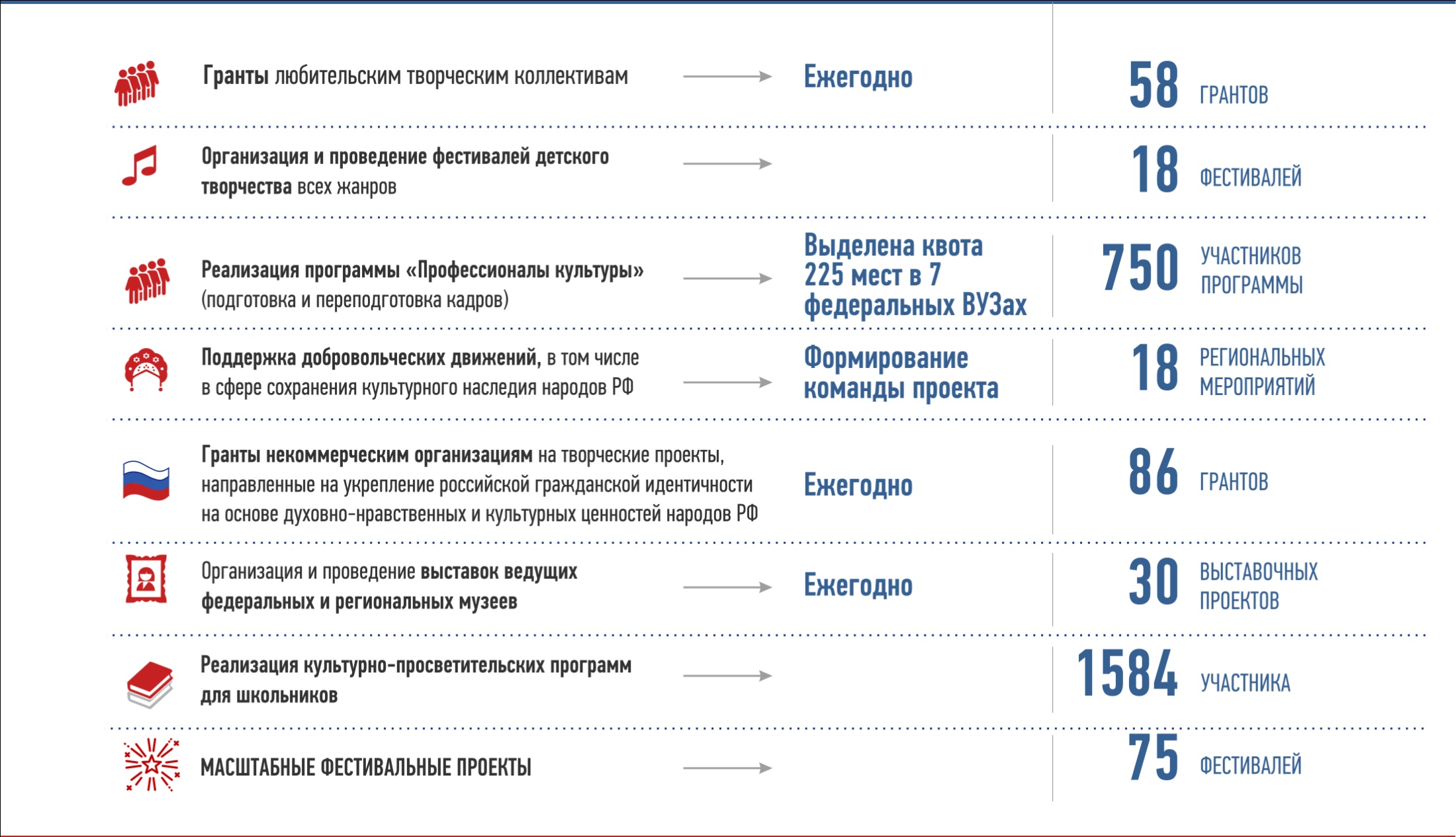 6
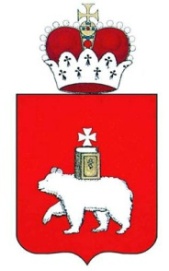 6. Региональный проект «Цифровизация услуг и формирование информационного пространства в сфере культуры («Цифровая культура»)»
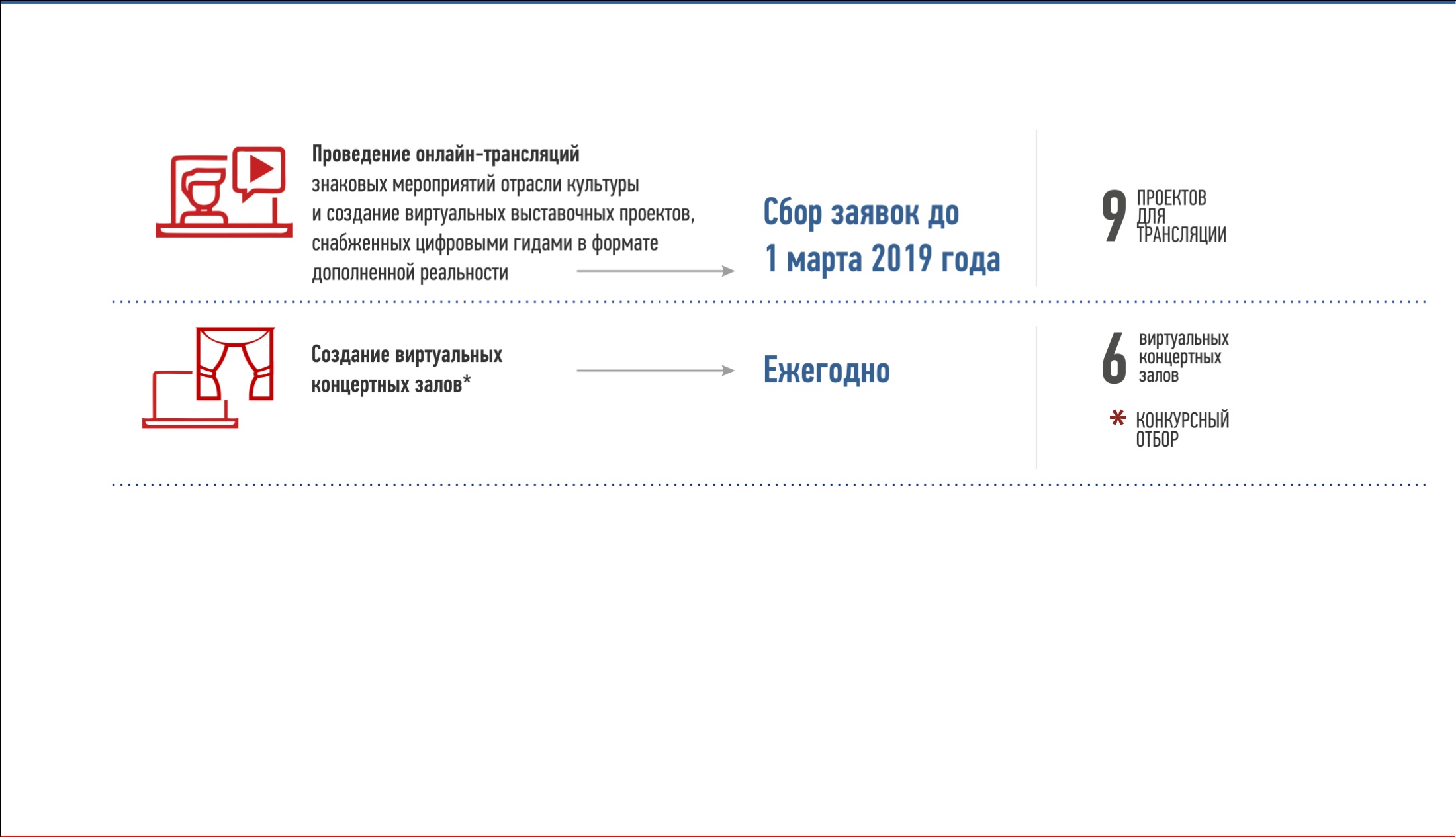 7
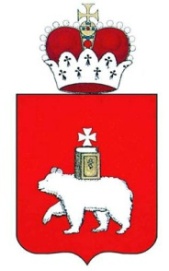 Управление национальным проектом «Культура» в Пермском крае
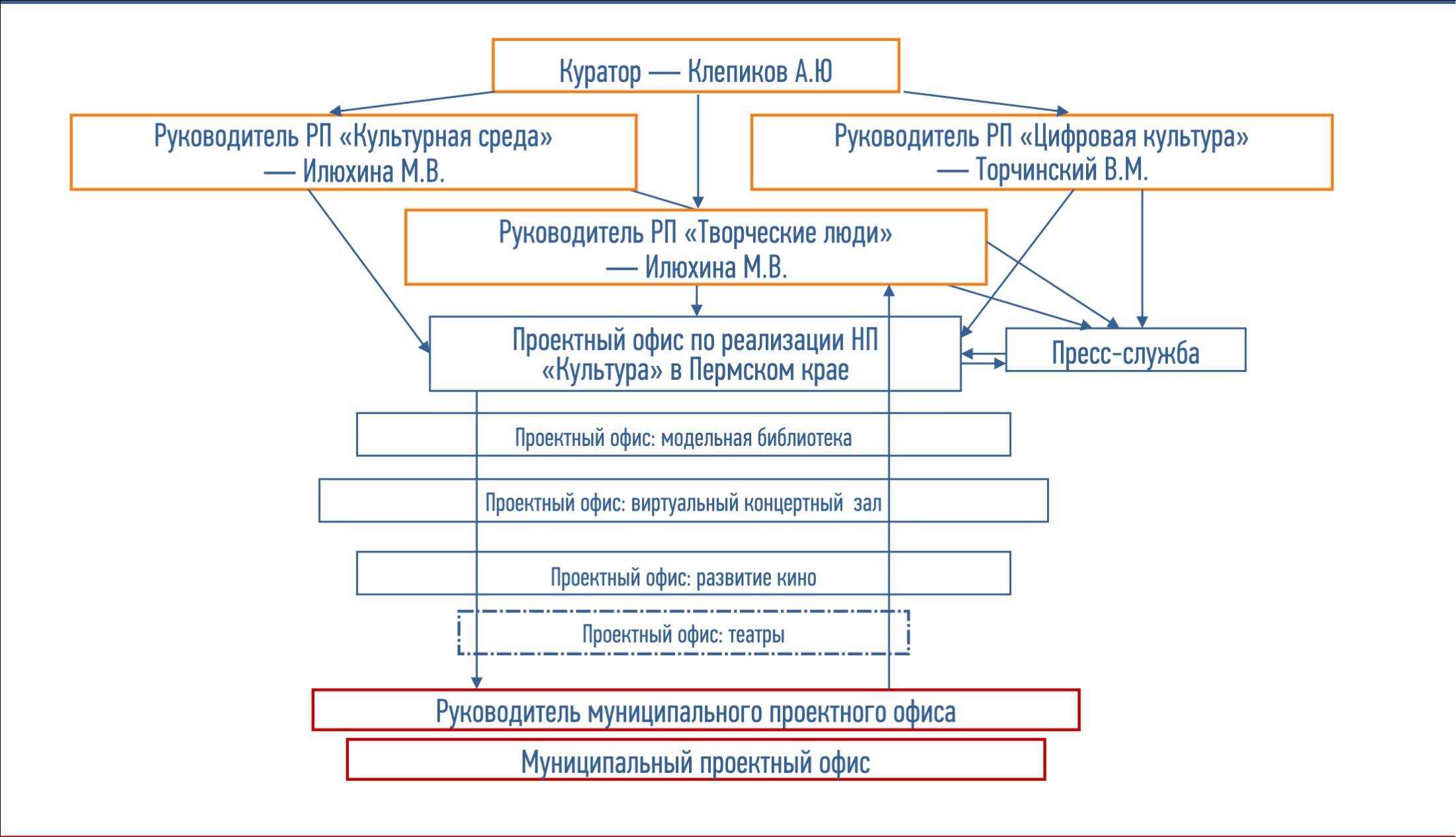 8
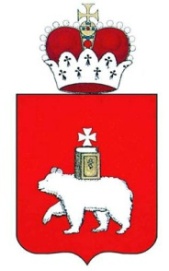 Дорожная карта реализацией национального проекта «Культура» в Пермском крае
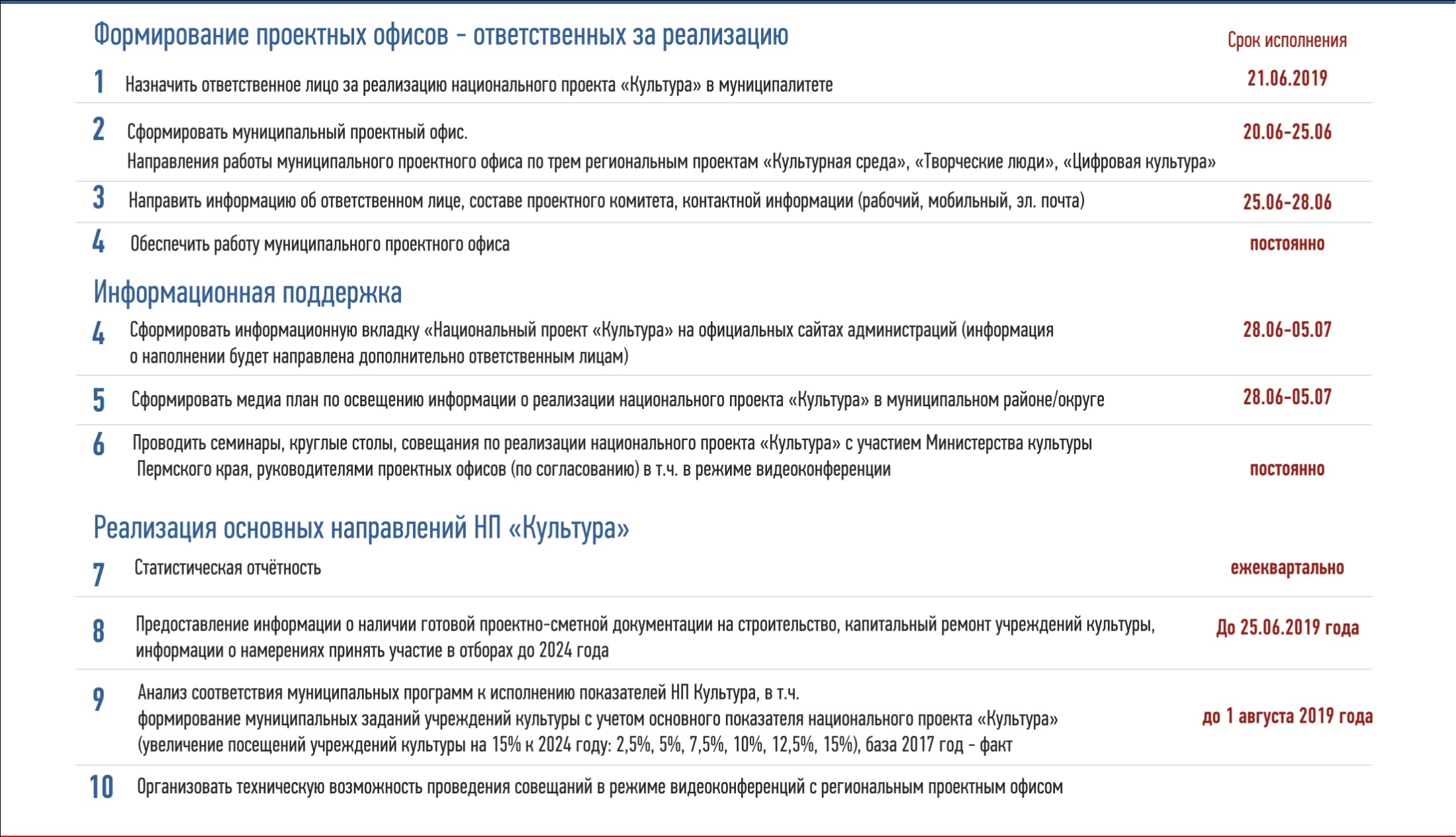 9
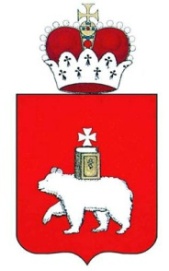 СПАСИБО ЗА ВНИМАНИЕ!
10